การแก้ไขข้อบกพร่องระบบ  GHPจากการตรวจประเมินโรงงานเพื่อการส่งออกวันที่ 		ของโรงงาน  บริษัท  	      EST./VPH./VCN.    	   ที่อยู่
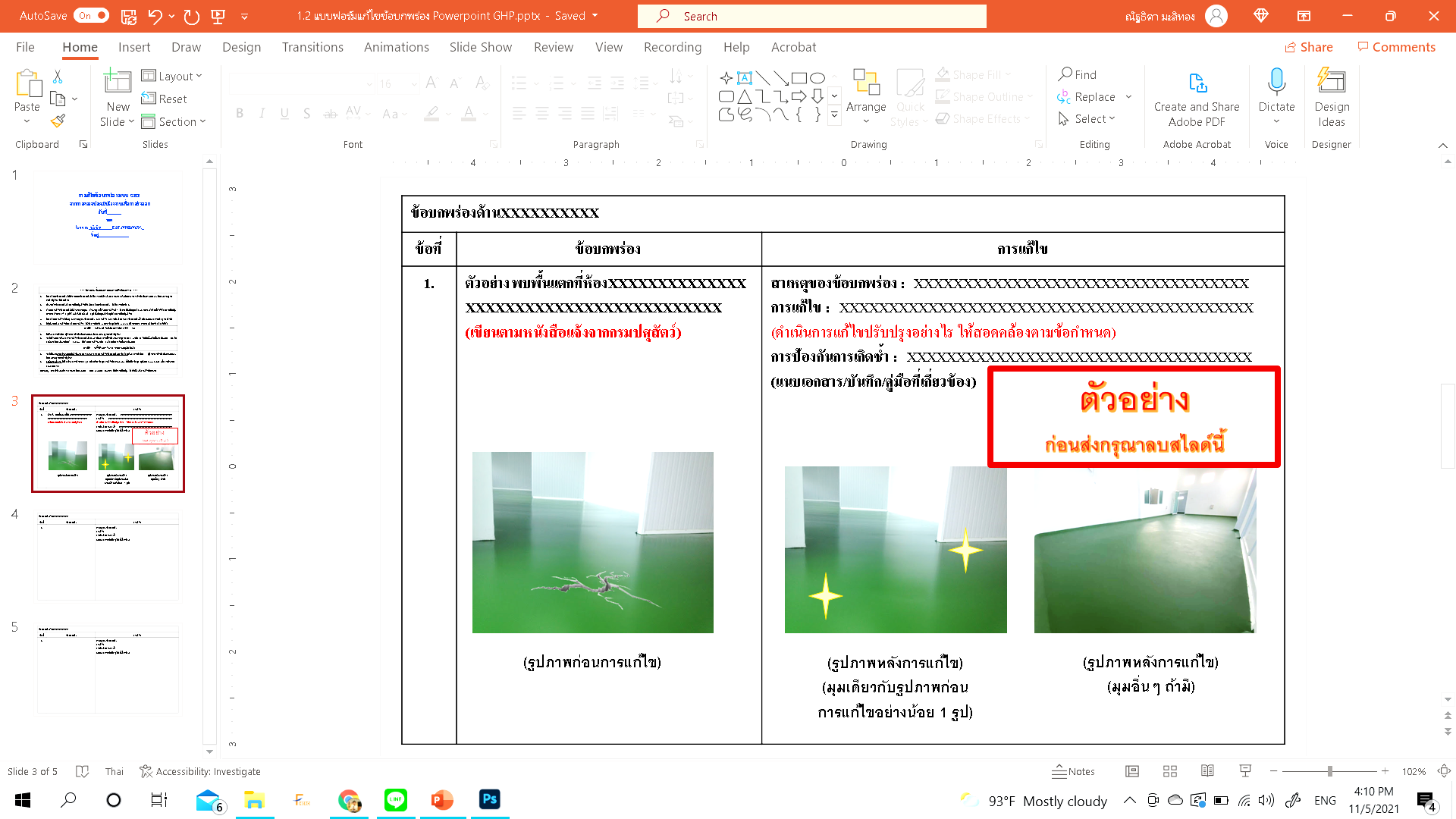 (รูปภาพก่อนการแก้ไข)
(รูปภาพหลังการแก้ไข)
(มุมอื่นๆ ถ้ามี)
(รูปภาพหลังการแก้ไข)
(มุมเดียวกับรูปภาพก่อนการแก้ไขอย่างน้อย 1 รูป)